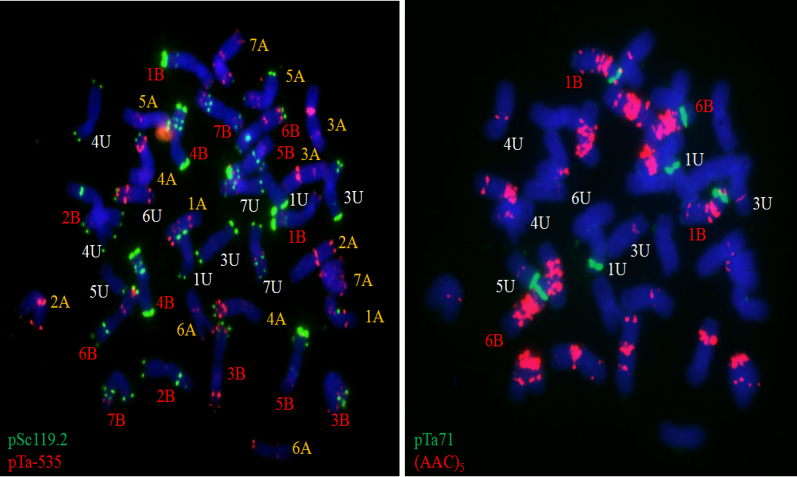 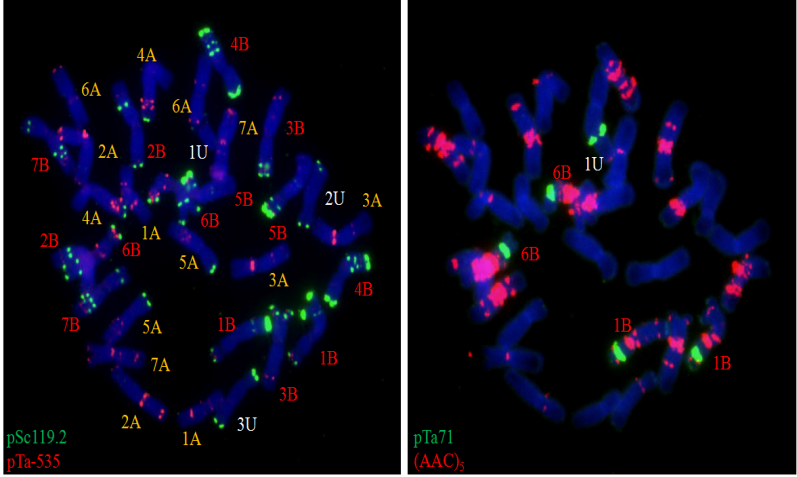 b1
b2
a1
a2
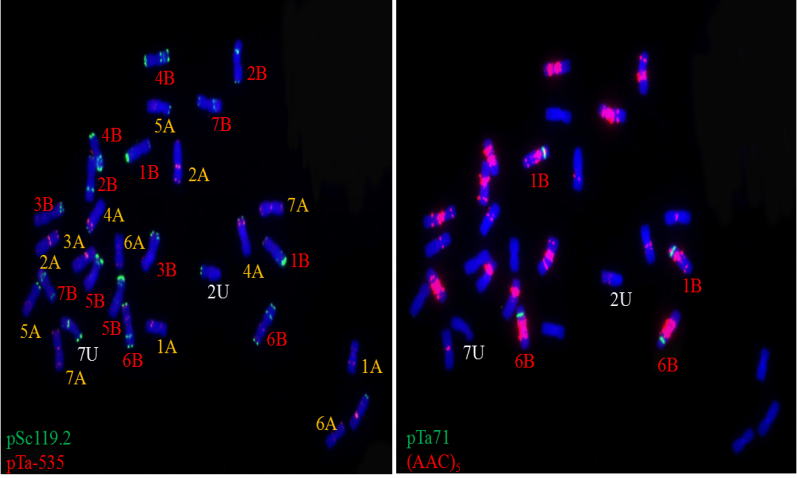 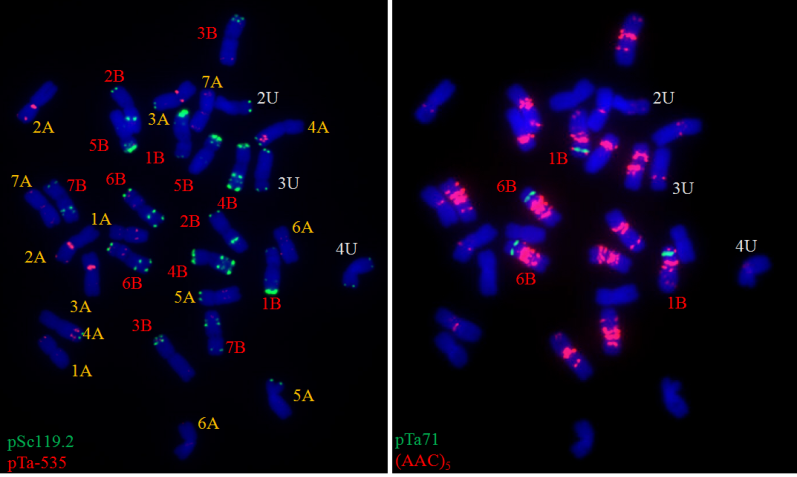 c2
c1
d1
d2
Figure S3. Non-denaturing fluorescence in situ hybridization of T. turgidum ssp.-Ae. umbellulata partial amphidiploids using probe combinations of pSc 119.2 and pTa-535 (a1–d1), and pTa 71 and (AAC)5 (a2–d2);  (a). Langdon / CIae29, 2n = 31 = 14 A + 14 B + 3 U (one 1U, one 2U, and one 3U chromosomes); (b). PI 225330 / CIae29, 2n = 38 = 14 A + 14B + 10 U (absence of one 5U, one 6U, and a pair of 2U chromosomes); (c, d). Langdon / PI 554416, (c) 2n = 31 =14 A + 14 B + 3 U (c, one 2U, one 3U, and one 4U chromosome); (d) 2n = 30 = 14 A + 14 B + 2 U (one 2U and one 7U chromosome).  These three crosses were not included in the maintext.
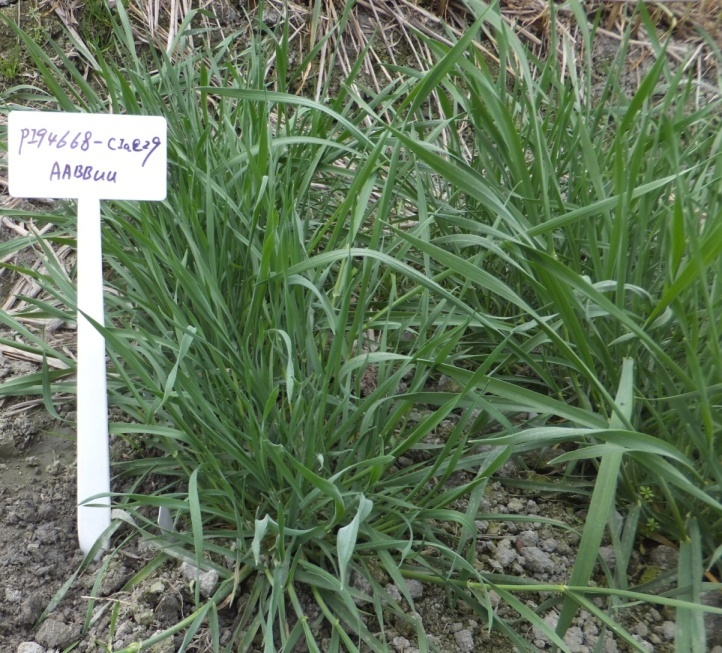 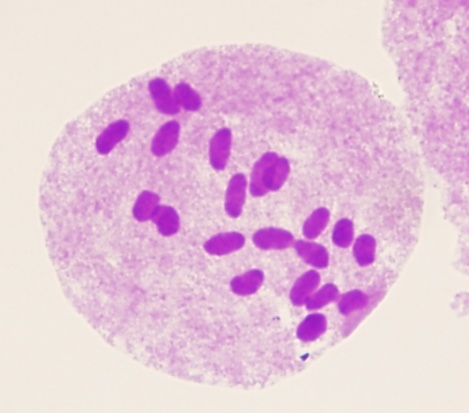 b
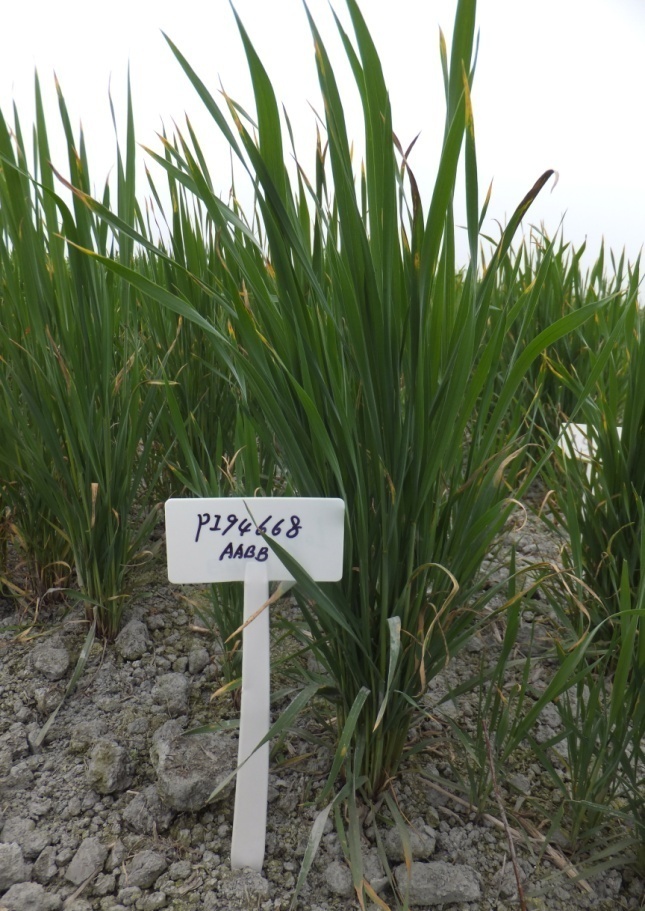 d
a
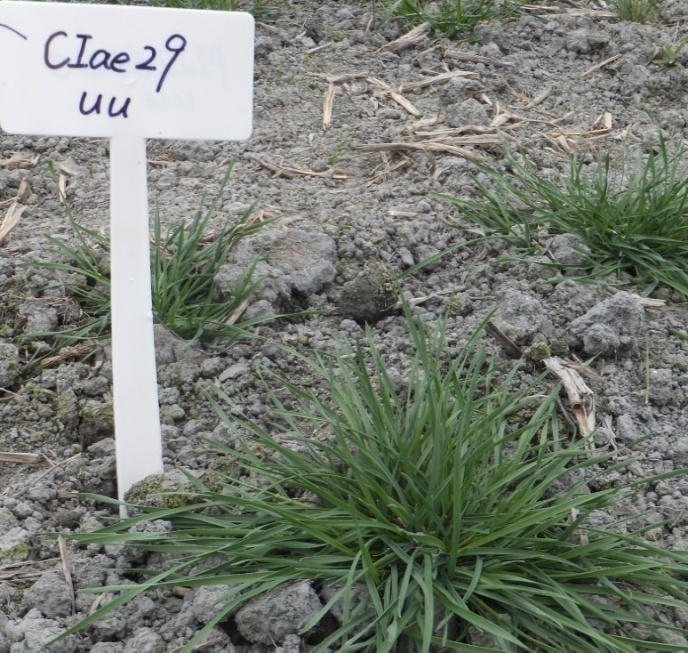 c
Figure S4. T. turgidum ssp.-Ae. umbellulata  STU4 (PI 94668/Ciae 29) F1 hybrid plants (a) with 21 univalent  at PMCs (b) different from  Ae. umbellulata (c) and tetraploid wheat parents  (d)